Kim’s Game
Kim’s Game is an old Scout game, coming from a 1901 book called Kim and was in the first ever Scout book!
You’ll see a picture of a tray with items on it. You have 30 seconds to remember everything.
Each person will see a picture of the tray with an item taken away. You have to remember which one. 
Only answer on your turn.
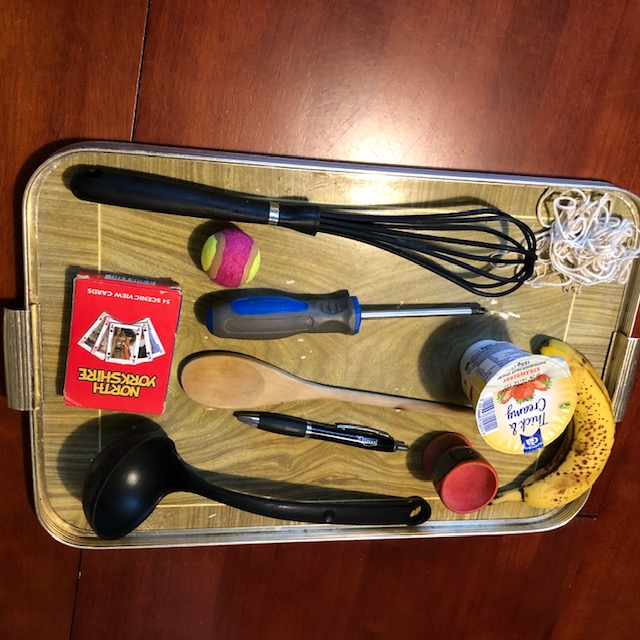 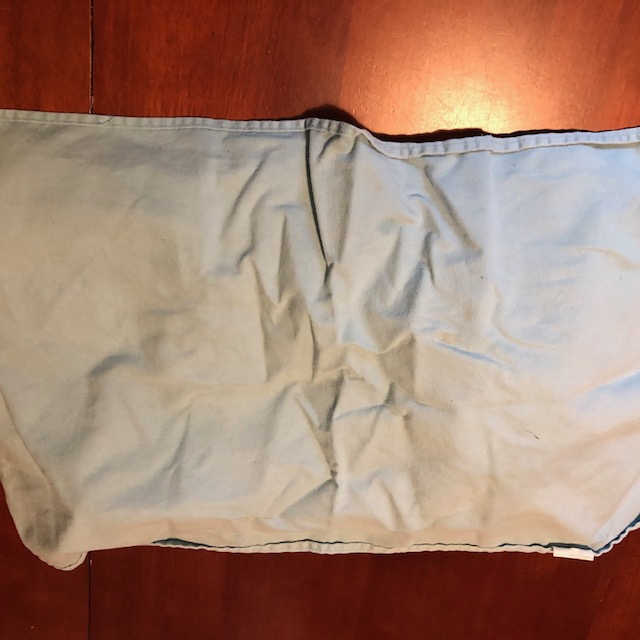 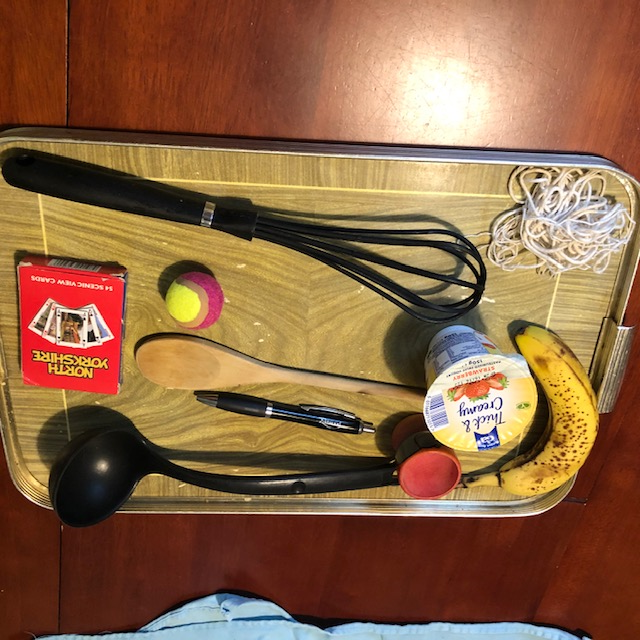 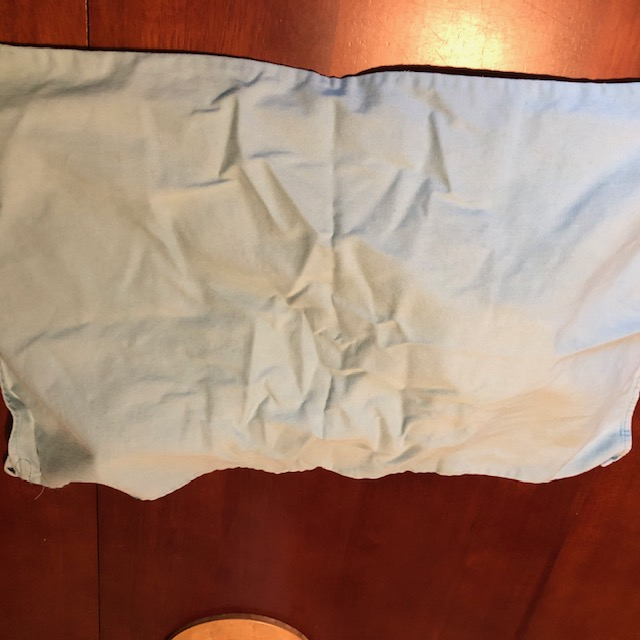 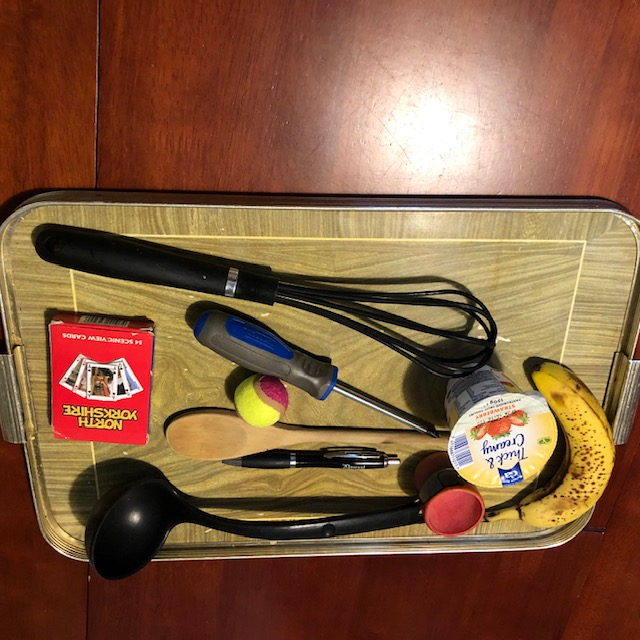 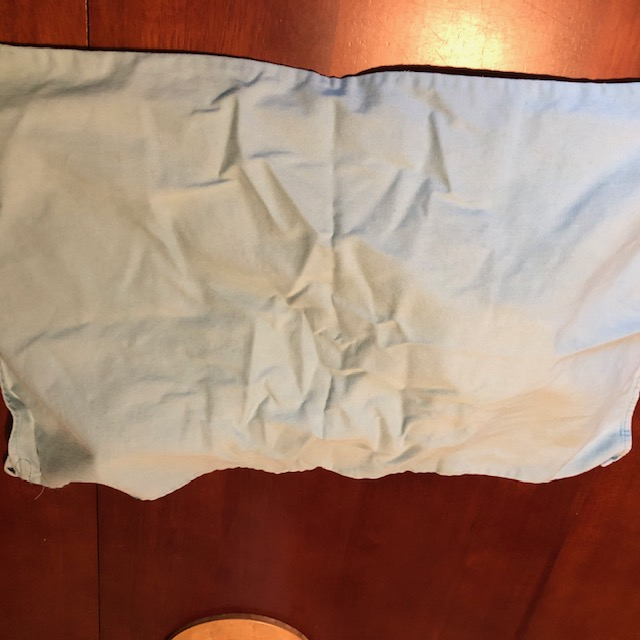 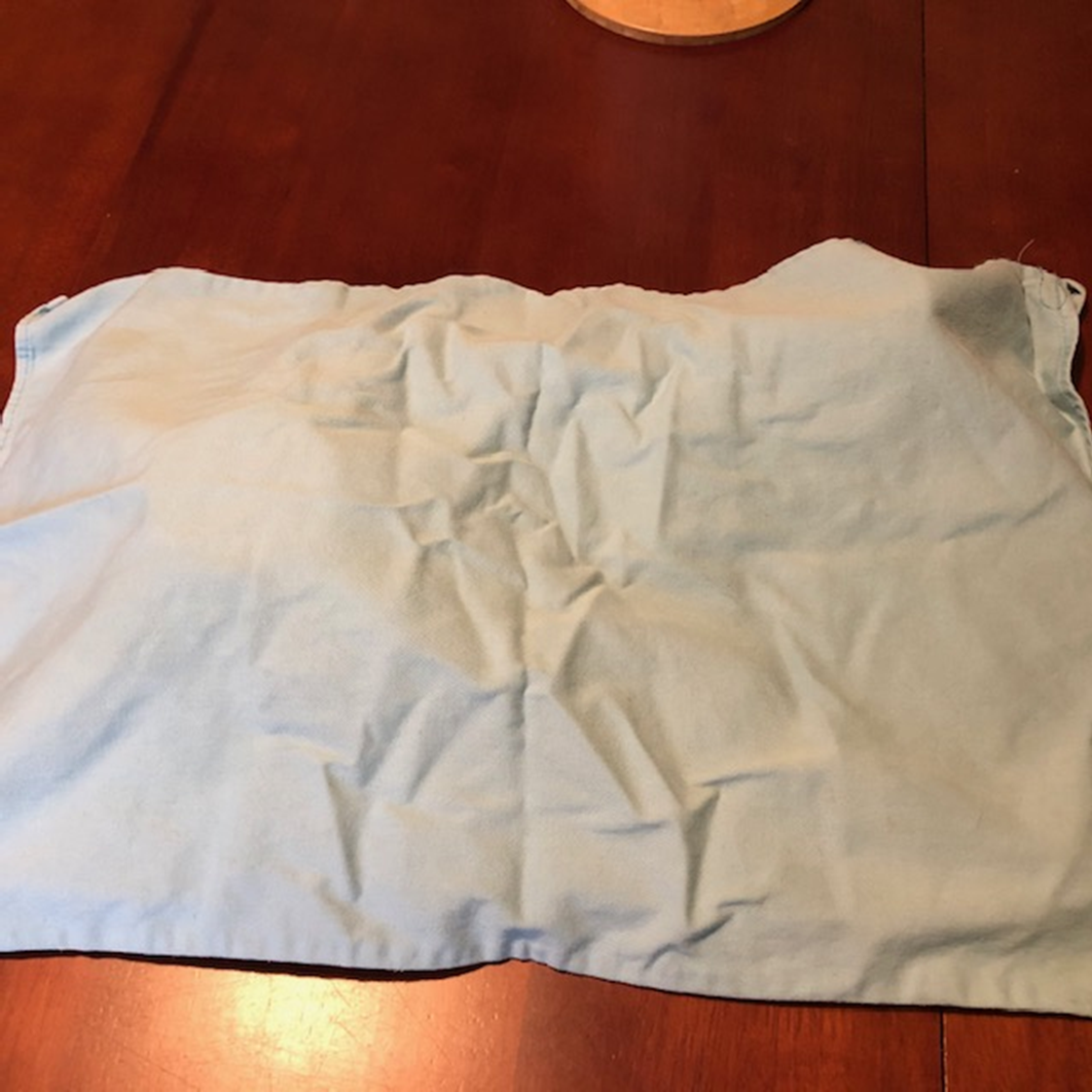 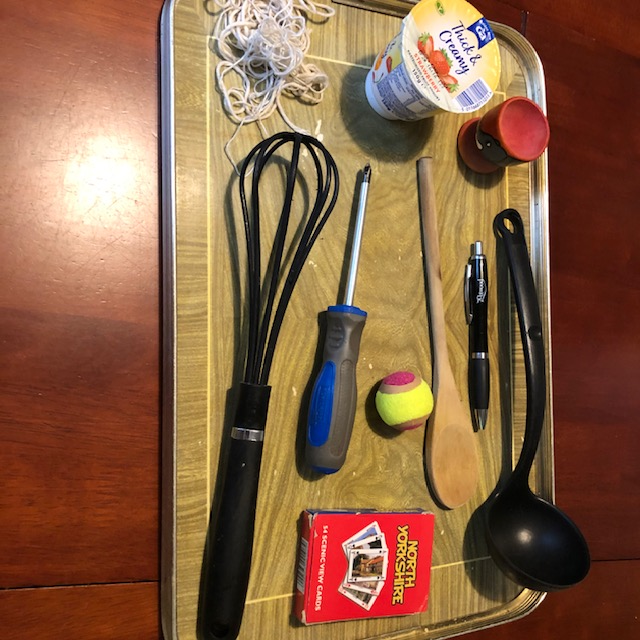 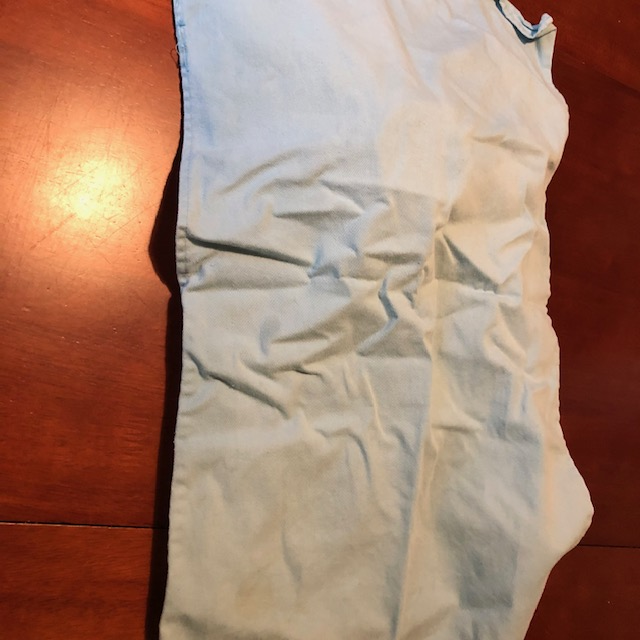 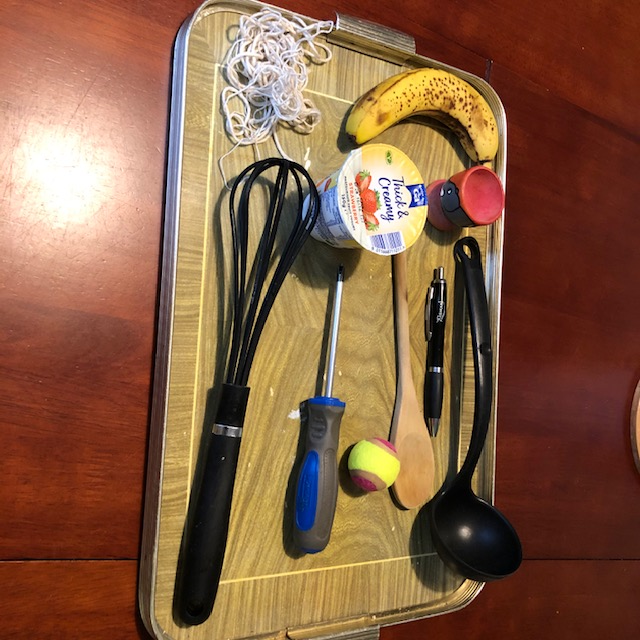 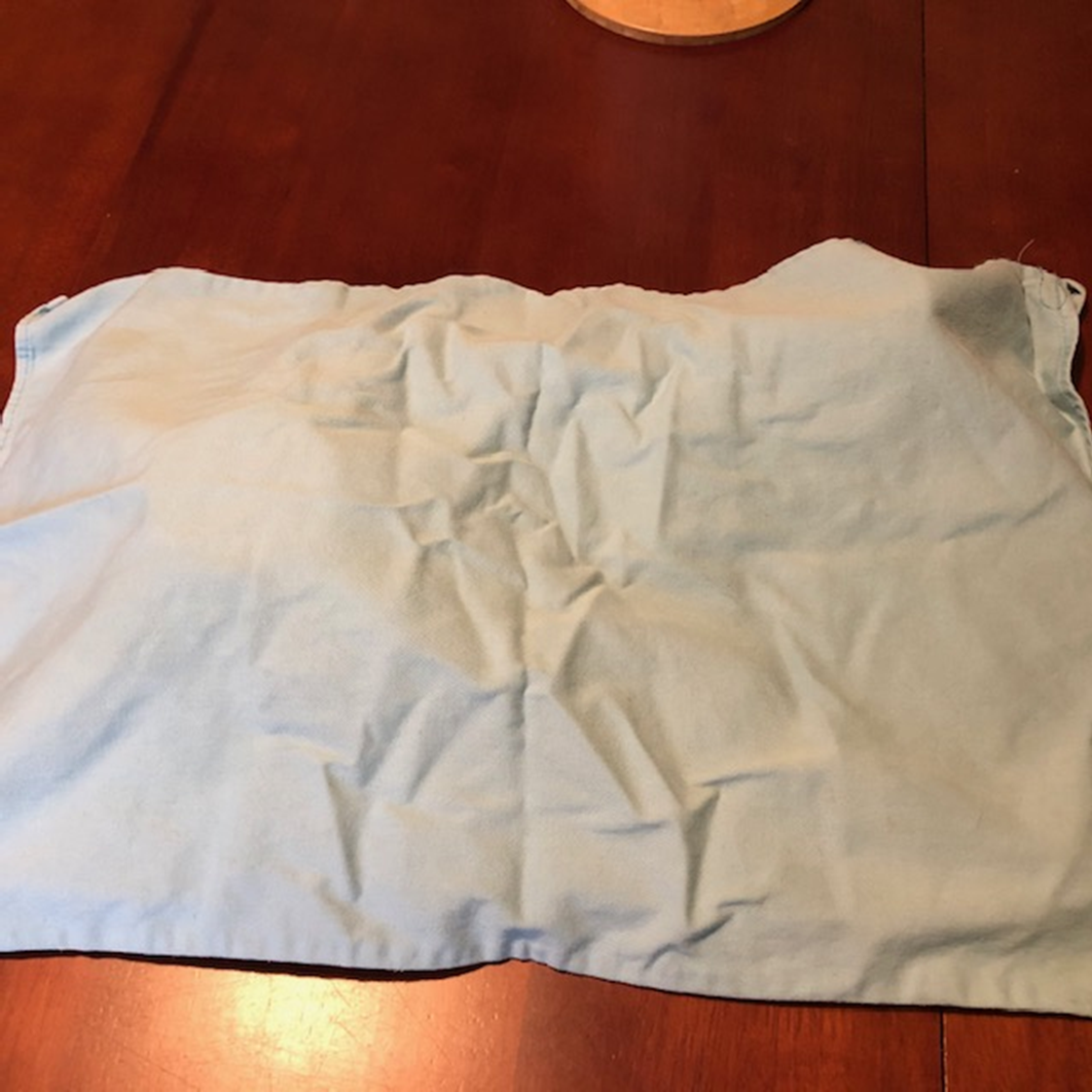 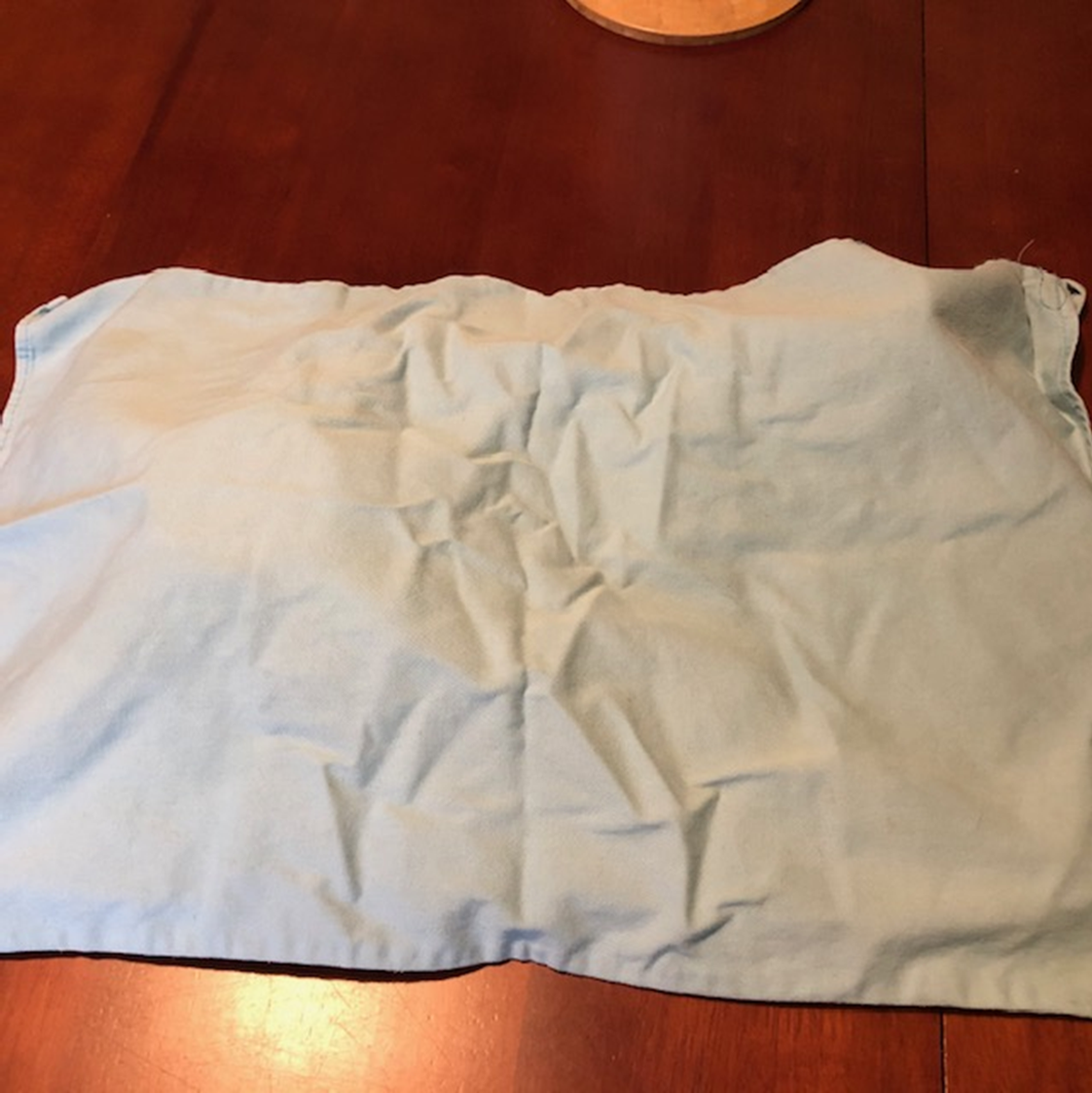 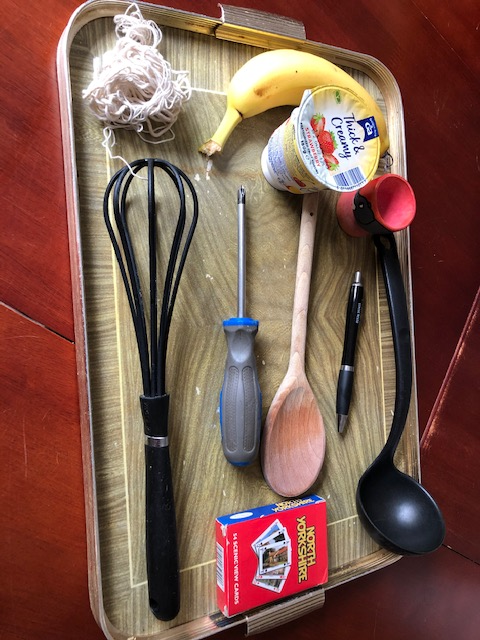 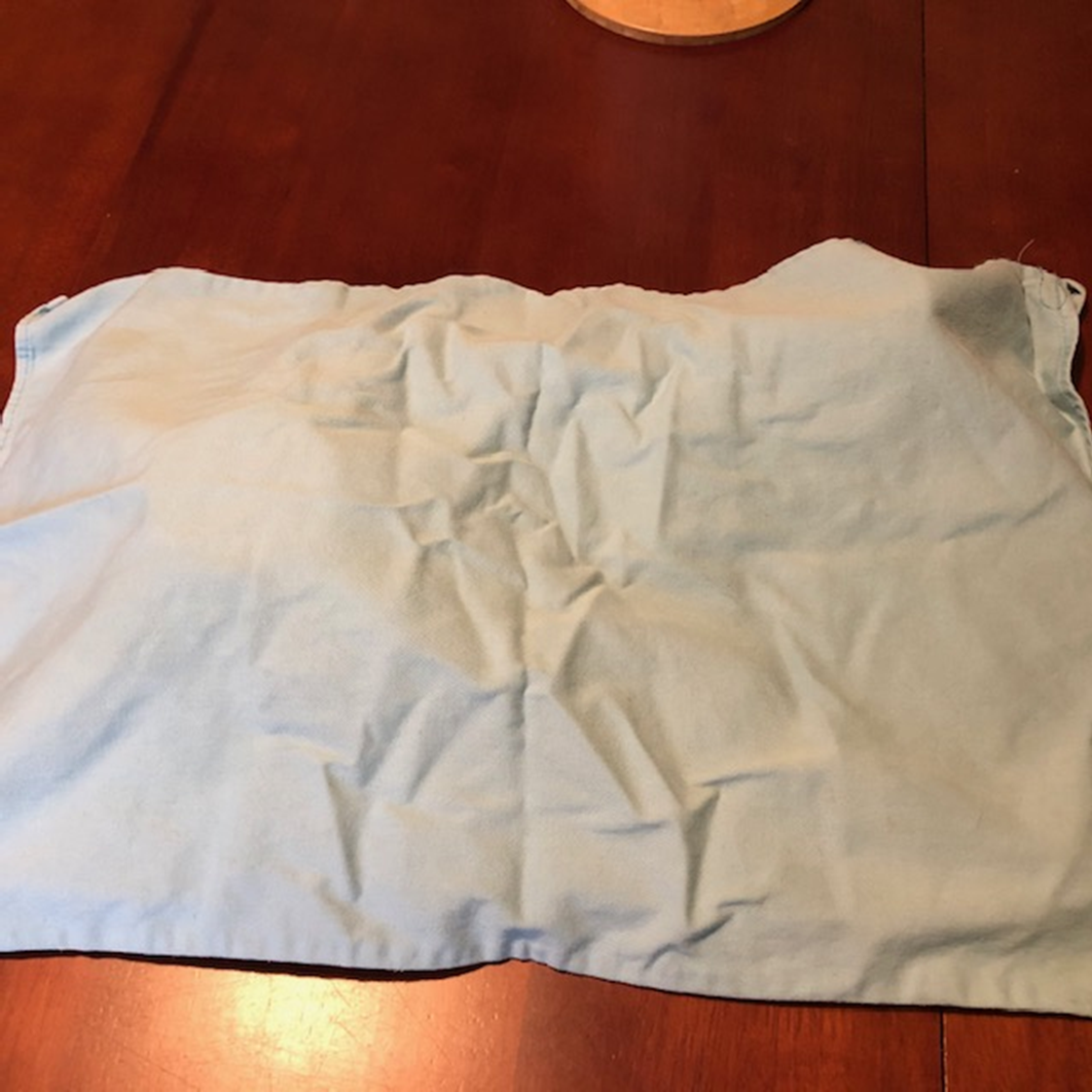 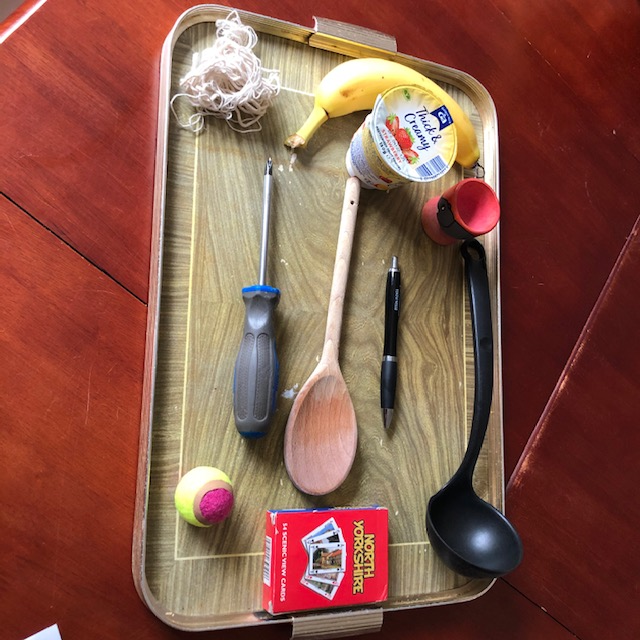 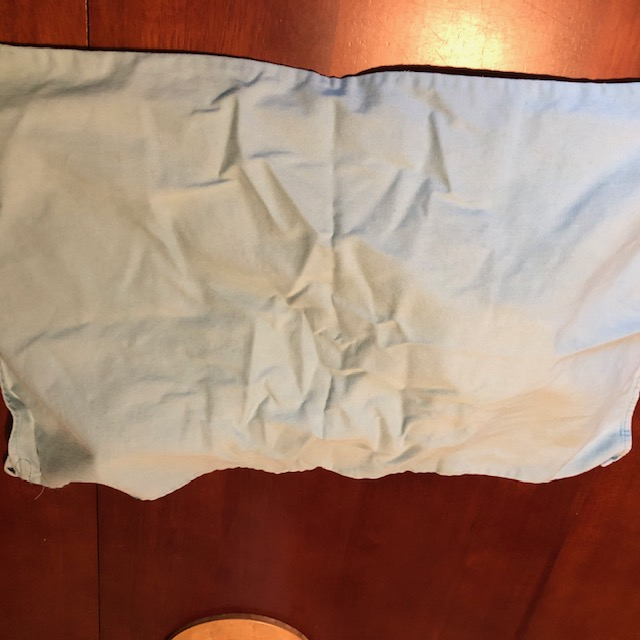 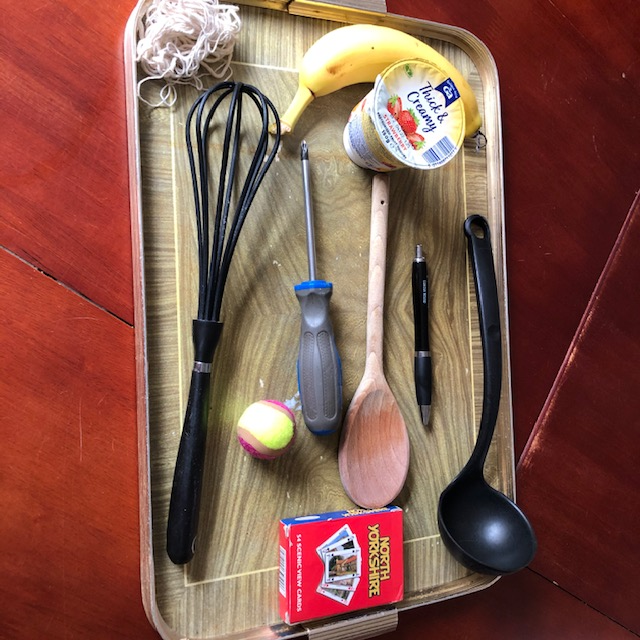 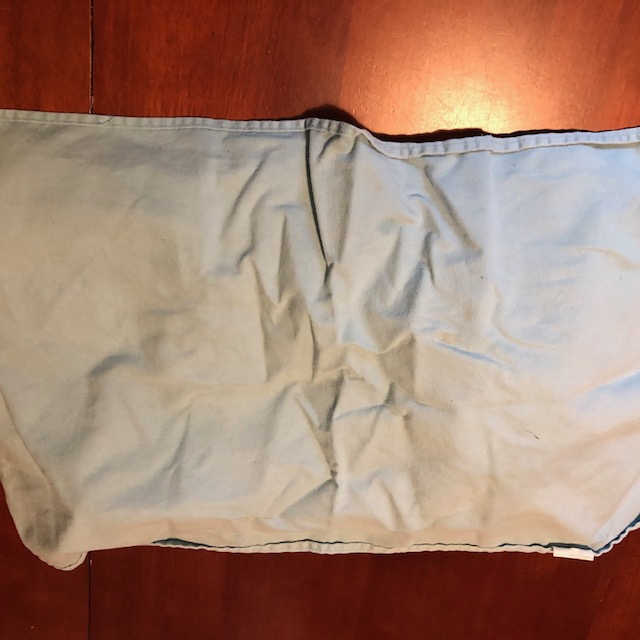 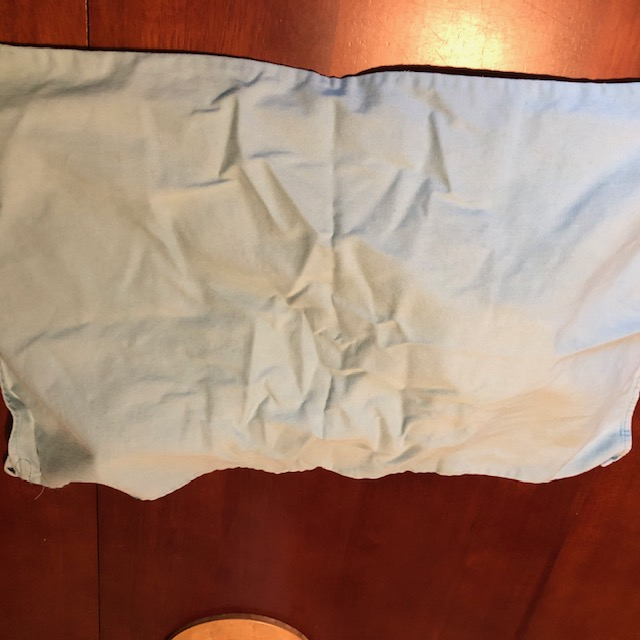 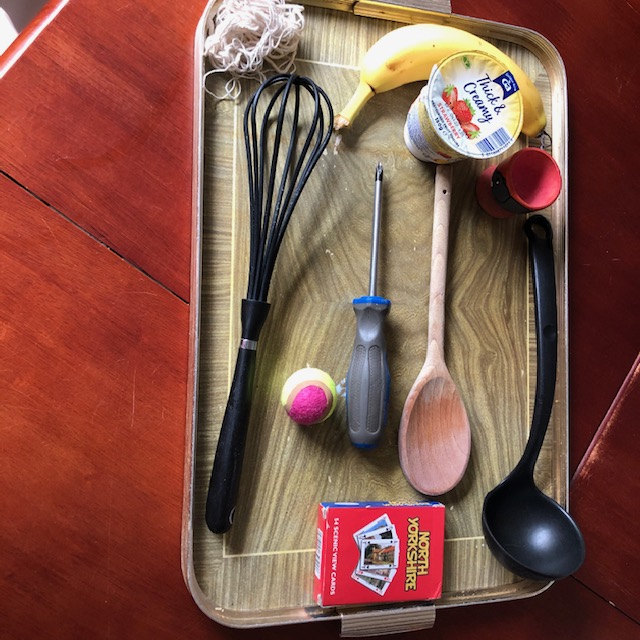